Getting Along with Others
Derived from Gary Smalley’s 
“DNA of Relationships”
Relationship DNA
Three Strands:
1 – You are made for relationships.
2 – You are made with the capacity to choose.
3 – You are made to take responsibility for yourself.
Three Relationships
36"Teacher, which is the greatest commandment in the Law?" 37Jesus replied: " 'Love the Lord your God with all your heart and with all your soul and with all your mind. 38This is the first and greatest commandment. 39And the second is like it: 'Love your neighbor as yourself. 40All the Law and the Prophets hang on these two commandments."  
Matthew 22: 36-40.
God, Others, Self
If one is out of balance, it affects the others!
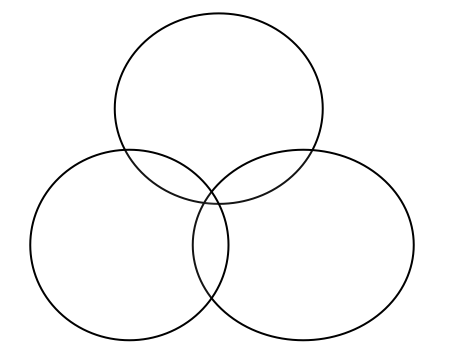 God
Self
Others
Relationship Truths
TRUTH: You have a relationship with God, with others, and yourself.  They are related to each other.
TRUTH: When one relationship is out of balance, the other two suffer.
TRUTH: It’s never just about the other person.  The problem you have with another person is also a problem you have with yourself. 
TRUTH: You must put yourself in the picture when you are looking at a relationship problem. 
Blamer (martyr), Placater, Distracter, Computer, Martyr
Remember the garden of Eden “This woman, that YOU put here…”
6 Steps to Developing the Power of One
Take control of your thoughts, feelings and actions
Take responsibility for your buttons
I am responsible for my own responses.  
Don’t give others the power to control your feelings
Don’t look to others to make you happy.
“I reckon people are about as happy as they make up their minds to be.”~ Abe Lincoln
Become the CEO of your life
Recruit Assistants/Assistance
XYZ Formula: “When X happens, I feel Y, could you consider doing Z?
Scriptures
Proverbs 23:7 (NIV) Do not eat the food of a begrudging host, do not crave his delicacies, for he is the kind of person who is always thinking about the cost.  “Eat and drink” he says to you, but his heart is not with you.
Galatians 6:7 (NAS) 7 Do not be deceived, God is not mocked; for whatever a man sows, this he will also reap.
2 Corinthians 10:5 (NIV) 5We demolish arguments and every pretension that sets itself up against the knowledge of God, and we take captive every thought to make it obedient to Christ.
Scriptures
Philippians 4:8-9 (NIV) 8Finally, brothers, whatever is true, whatever is noble, whatever is right, whatever is pure, whatever is lovely, whatever is admirable—if anything is excellent or praiseworthy—think about such things. 9Whatever you have learned or received or heard from me, or seen in me—put it into practice. And the God of peace will be with you  
James 1:19-20 (NIV) 19My dear brothers, take note of this: Everyone should be quick to listen, slow to speak and slow to become angry, 20 for man's anger does not bring about the righteous life that God desires.
Psalm 139: For you formed my inward parts; you knitted me together in my mother's womb.I praise you, for I am fearfully and wonderfully made. Wonderful are your works,my soul knows it very well.
Scriptures
Matthew 7:1-5 Do not judge or you too will be judged.  For in the same way you judge others you will be judged, and with the measure you use, it will be measured to you. Why do you look at the speck of sawdust in someone else’s eye and pay no attention to the plank in your own eye? How can you say to your brother, 'Let me take the speck out of your eye,' when all the time there is a plank in your own eye? You hypocrite, first take the plank out of your own eye and then you will see clearly to remove the speck from your brother's eye.
Scriptures
1 Thessalonians 5:14-22 And we urge you, brothers, admonish the idle,[c] encourage the fainthearted, help the weak, be patient with them all. 15 See that no one repays anyone evil for evil, but always seek to do good to one another and to everyone. 16 Rejoice always, 17 pray without ceasing, 18 give thanks in all circumstances; for this is the will of God in Christ Jesus for you. 19 Do not quench the Spirit. 20 Do not despise prophecies, 21 but test everything; hold fast what is good. 22 Abstain from every form of evil.
Forgiveness
The Power of Choosing Forgiveness – Pardon and Caring
Luke 17:3 – 4  So watch yourselves.  "If your brother sins, rebuke him, and if he repents, forgive him. If he sins against you seven times in a day, and seven times comes back to you and says, 'I repent,' forgive him."
Ephesians 4:32 Be kind and compassionate to one another, forgiving each other, just as in Christ God forgave you.
Matthew 5:39-40 Do not resist an evil person. If anyone slaps you on the right cheek, turn to them the other cheek also. 40 And if anyone wants to sue you and take your shirt, hand over your coat as well.
What does it mean to turn the other cheek?
John 18:22-23 22 When he had said these things, one of the officers standing by struck Jesus with his hand, saying, “Is that how you answer the high priest?” 23 Jesus answered him, “If what I said is wrong, bear witness about the wrong; but if what I said is right, why do you strike me?” 
Acts 25:10-11”…To the Jews I have done no wrong, as you very well know. 11 For if I am an offender, or have committed anything deserving of death, I do not object to dying; but if there is nothing in these things of which these men accuse me, no one can deliver me to them. I appeal to Caesar.”
What does it mean to turn the other cheek?
Stand for what is right.  Stay engaged with that person.  Do not shut them out.  Keep facing them, and be prepared to turn to them the cheek of reconciliation. 
Romans 12:17-21 Repay no one evil for evil, but give thought to do what is honorable in the sight of all. 18 If possible, so far as it depends on you, live peaceably with all. 19 Beloved, never avenge yourselves, but leave it[i] to the wrath of God, for it is written, “Vengeance is mine, I will repay, says the Lord.” 20 To the contrary, “if your enemy is hungry, feed him; if he is thirsty, give him something to drink; for by so doing you will heap burning coals on his head.” 21 Do not be overcome by evil, but overcome evil with good.